CRVS in NauruMarilyn Deireragea – BDMArrora Deiye – Bureau of StatisticsEkamawir Omo
Workshop for selected National CRVS Focal Points
12-14 December 2017
Institutional setup
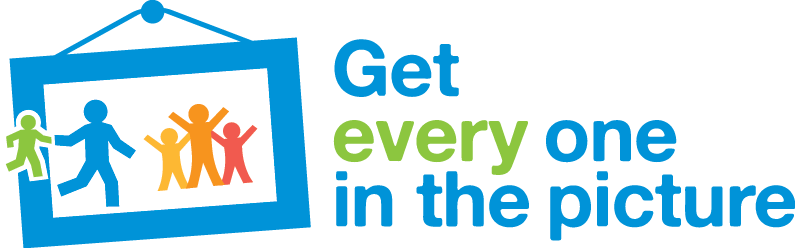 Current institutional arrangements - Review BDM Act 1957, Statistics Act 1992
Key legislation - BDMR Bill 2017
Who is responsible for registration of births, deaths and marriages? - BDM Registry is responsible for registration in conjunction with the immediate families, (Parents, siblings, eldest child. If there are no persons as described, any person who knew or was living with the deceased. For registration of marriages, the marriage officer provides a copy of the signed  certificate to the Registrar, the registration of the marriage will be done by the married couple. 
Is registration done by local authorities, national agency etc?  The process of registration in Nauru is done by the BDM, a department under the Chief Secretary, for the Government.   
Main national stakeholders (Who are the national stakeholders engaged in CRVS activities?)- Bureau of Statistics, Ministry of HMS,  Electoral Commission, Passport Office, Nauru Police Force, Child Protection Services, and Church Ministries and ICT.
International Development Assistance (Support received to support national CRVS activities) –  Pacific Region (BAGS) Brisbane Accord Group, CRVS workshops held this year in Auckland Suva, and now in Bangkok.
Current registration rates (where known)
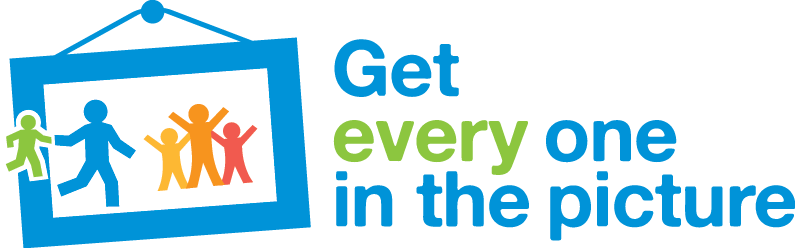 Birth registration rate of children within one year of birth – total birth rates 2016 -3.77
Birth registration rate of children under 5 years old. 17.93
	total births between 2012-2016 -  divided by population projection 2016 for 0-4 age group. 	1,793
Estimates of the proportion of the entire population who have had their birth registered or have a national ID - Registry of BDM records estimates - 70% of the total population have their birth registered. National ID non at this stage, but is included in the new BDM Bill.
Death registration rate 95% which includes still-births 
	Registry of BDM records estimates – 95% deaths registered.
Percentage of deaths recoded with medically certified cause of death. – 100% for 2008-2013. Need classification recoding for  2014-2016 by data coder from the medical records or assistance from SPC. 
Is ICD 10 implemented in the country? (if yes, since when ?) Yes. Vital Statistics Report 2008-2013 was classified coding based from medical records total number of deaths by type of causes a assisted by medical records data coding staff and Karen Carter from SPC
Workshop for Selected National CRVS Focal Points 12-14 December 2017
Sources of vital statistics
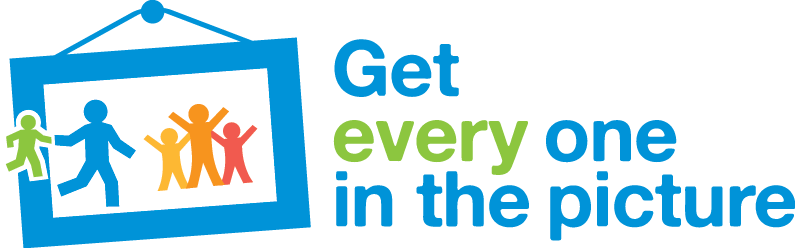 How frequently are vital statistics published? So far the ones already published is the Vital Statistics Report 2008-2013, Census 2011, DHS 2007
Are vital statistics reports available online? (if yes, please provide the link) Vital statistics report 2008-2013 is available on PRISM-http://nauru.prism.spc.int/
What is currently used as the source for producing vital statistics on births, deaths and other vital events?
	 Health to determine facilities required in the health clinics including the type of support the mother 	may need for her baby;-  Education to determine how many children are expected in the future for 	planning purposes; - Statistics Bureau – Source for calculating rates and comparing with Census and 	survey data
What is currently  used as source for producing statistics on cause of death? – 
	Hospital reports issued to the Registrar on the time of each death. Health dept evidence based for NCD 	cases, high infant mortality, injuries from traffic accidents rela
Is verbal autopsy used in your country? According to the HSM, verbal autopsy is never use in Nauru, but because of the 2 recent suspicious death cases this year, Cabinet approved a Digital Autopsy for HSM to setup. The Digital Autopsy will work by scanning the deceased then sending the images securely to iGenie in the UK who will then run the images through a special program to determine the cause of death and send report back within hours.
Workshop for Selected National CRVS Focal Points 12-14 December 2017
Implementation steps
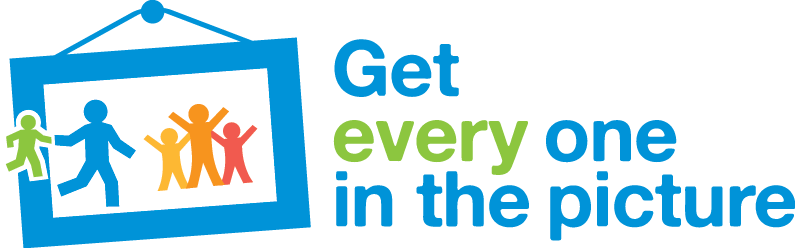 Status of National improvement plan (Has a national CRVS improvement plan been developed? If not, what is the status of development?) YES. 

       Key PrioritiesActions (2017 workshop)
Establish and constitute CRVS Committee – 1st meeting was held on 6th December 2017 to discuss the purpose of establishing the committee. On 8th December 2017 Cabinet approved to formalise the committee.

National Coordination Mechanism (Has a national coordination mechanism been established?, who participate?) YES. The CRVS committee comprise of:-

	- Health & Medical Services, Bureau of Statistics, Electoral Commission, ICT, Child Protection Unit, 	Passport Division, Australian Border Force (ABF) HOST, Nauru Police Force, Education Dept, 	Judiciary, UN Mission (Nauru rep), Border Control (Immigration), Multicultural, and BDM

National targets of the RAF (Status of defining national targets under the RAF?) (Regional Action Framework)

Modify forms related to births, deaths registration including the certificates
Scan and digitize all records
Implement international Standardised births, deaths form.
Review CRVS legislation
Complete Rapid Assessment 
Establish and implement IT systems
Workshop for Selected National CRVS Focal Points 12-14 December 2017
[Speaker Notes: Please refer to the implementation steps outlined in the Regional Action Framework :
) Establish an effective and sustainable national CRVS coordination mechanism comprising all relevant stakeholders;
) Conduct a standards-based comprehensive assessment of their current CRVS system;
) Set a national target value for each target, in consultation with relevant stakeholders, and report these to the ESCAP secretariat before the end of 2015;
) Develop and implement a plan for monitoring and reporting on achievement of the targets, including reports to the ESCAP secretariat (more on regional reporting below);
) Assess inequalities related to CRVS experienced by subgroups of the population, including among hard-to-reach and marginalized populations and particular geographic areas and administrative subdivisions, and, where appropriate, set national targets to address those inequalities;
) Develop and implement a comprehensive multi-sectoral national CRVS strategy, aligned, where appropriate, with the action areas of the regional action framework, with political commitment, adequate funding, and a clear delineation of responsibilities for stakeholders to establish accountability for the implementation;
) Assign a national focal point responsible for coordinating with the ESCAP secretariat and development partners; and
) Through the national focal point, report relevant information to the ESCAP secretariat or subregional body, in accordance with reporting structure for the regional action framework.]
Key CRVS developments
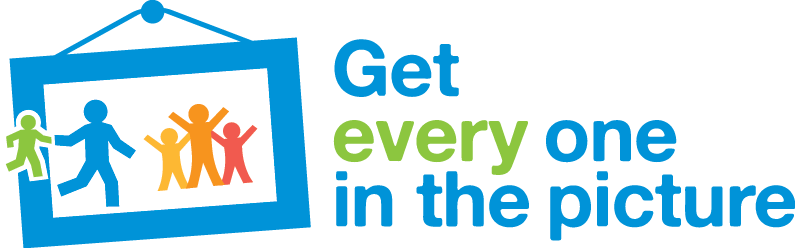 Key improvements in the CRVS system over the last 5 years
ICT implemented new database program for BDM registration
BDM section is allowed a full access to the internet without restrictions, for the purpose of the new database program   
Staff managed to start scanning  records and save in a computer system.
Presented BDM Bill 2017, and Funeral/Burial & Cremation 2017 to Cabinet, awaiting for Parliament sitting on 21st December 2017.

Key current challenges
          -     Collaboration between key department 
Database program doesn’t meet the  BDM registration system.
Network connectivity. At the moment, the current system we have only allows 1 computer to access overall registration if need to go online.
Limited office space for BDM registry
Coding not clear on deaths/Still-birth cases
Poor Archiving practices
 Failing to produce reports on births, deaths on a timely manner
ICT cannot provide clear instruction whether a backup system is in place for the new database program 

Ongoing/planned activities
Updating records  from the original registration to match the information in the excel spreadsheet saved in the computer system
Scanning/digitize the old records
Workshop for Selected National CRVS Focal Points 12-14 December 2017
Opportunities for advancing CRVS work
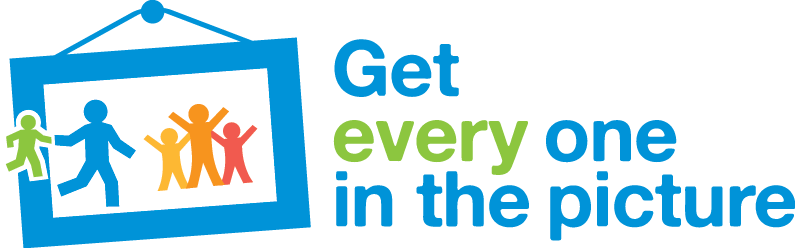 What are the current opportunities for advancing CRVS in your country?

New legislation - BDMR Bill 2017. The purpose of the new Bill is to update the law and to cater for the issues not covered in the BDM Act 1957.

CRVS Committee – the purpose of the committee is to identify the priority areas for development of the Nauru’s national plan for the civil registration as well as the vital & statistic system.

(BAGS) Brisbane Accord Group & CRVS workshops – Learning new things that can make a change for the development of the CRVS for Nauru.
Workshop for Selected National CRVS Focal Points 12-14 December 2017